2012年1月19日（木）に留学生セミナーが開催されました。
テーマ：「日本で働く・母国で働く
　　―三重と世界の架け橋を築く―」
董（どん）さん
3人の留学生OBによる報告がありました
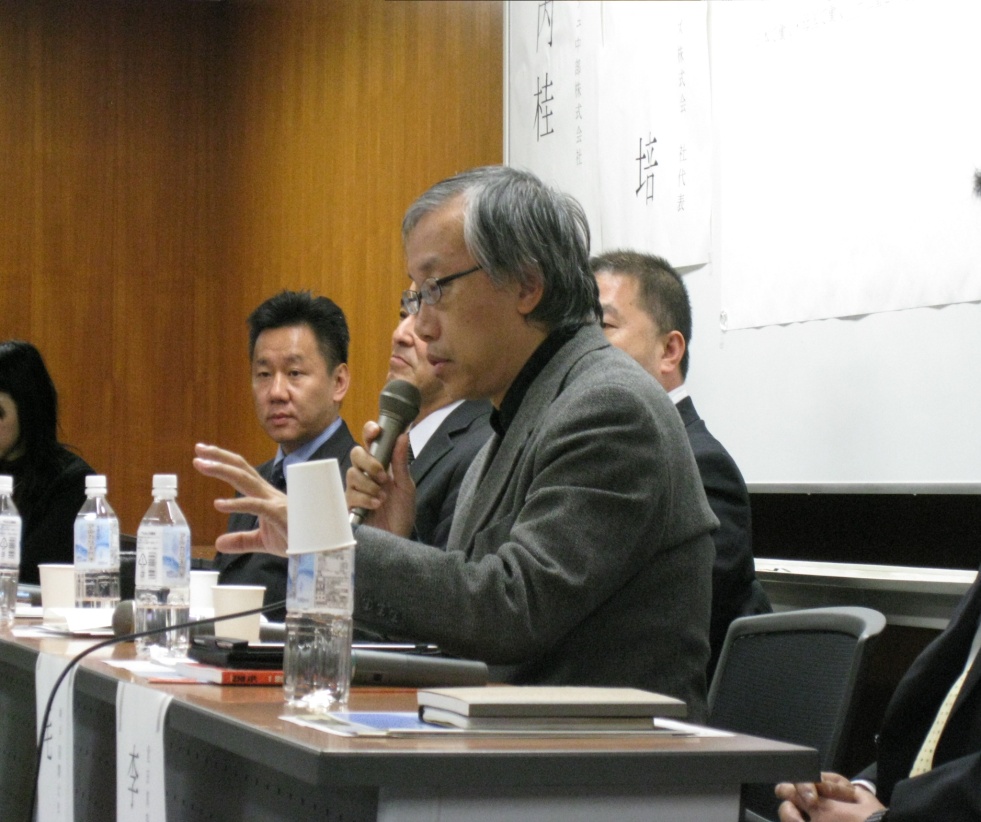 毛（まお）さん
李さん
地元企業からも、留学生に向けてエール
イオン・マックスバリュー中部（株）より
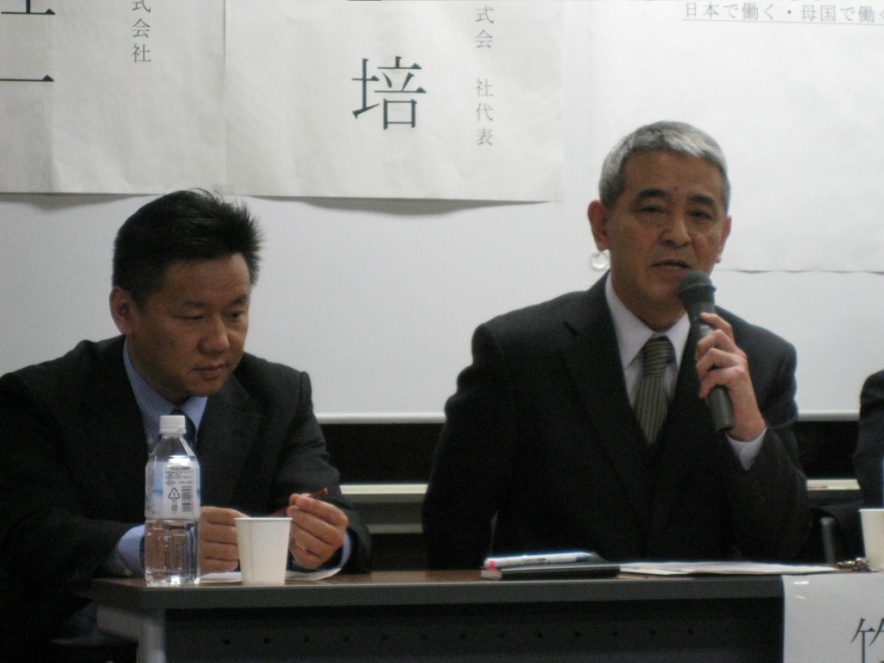 熱心に話を聞き、
質問する留学生たち
国際交流委員会主催で留学生交流会がおこなわれ、歓談を楽しみました
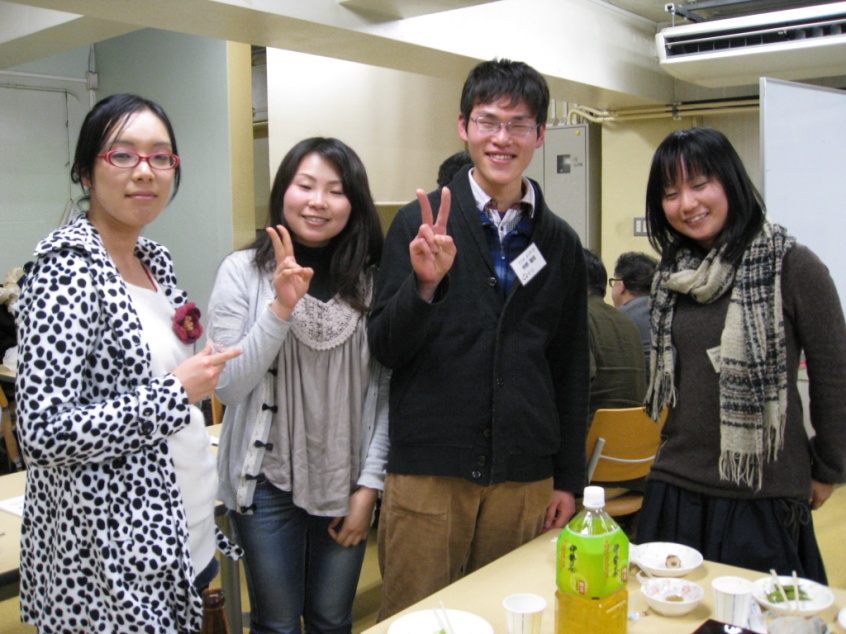 学生活動グループ「おいでやす」
メンバーによるサポートで
大いに盛り上がりました
3人の留学生OBと企業の方々も最後までおつきあいくださいました
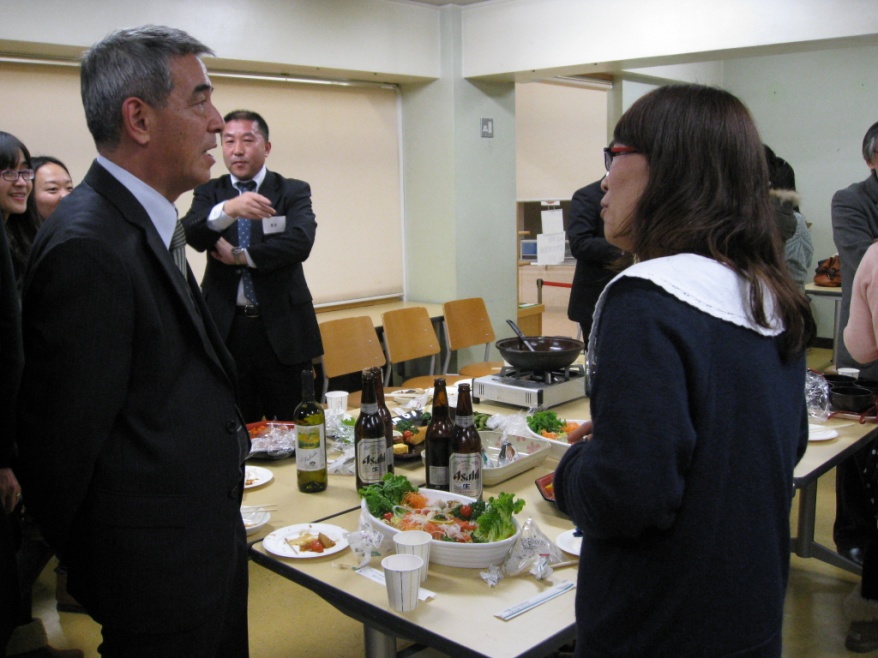 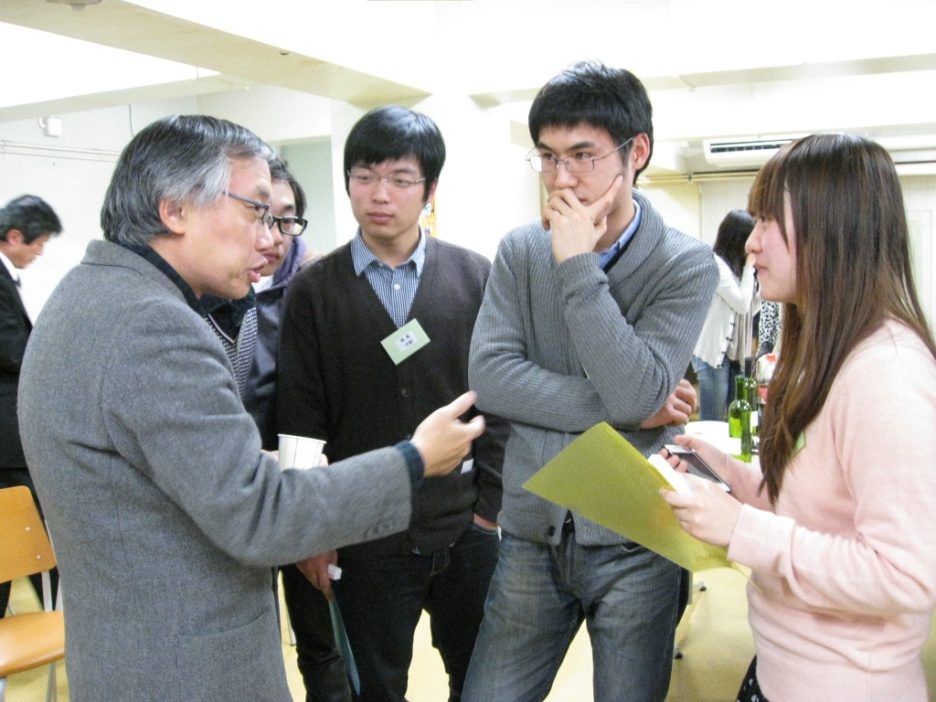